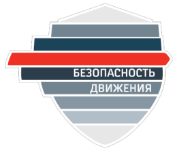 XX ВСЕРОССИЙСКАЯ НАУЧНО-ПРАКТИЧЕСКАЯ КОНФЕРЕНЦИЯ «БЕЗОПАСНОСТЬ ДВИЖЕНИЯ ПОЕЗДОВ»
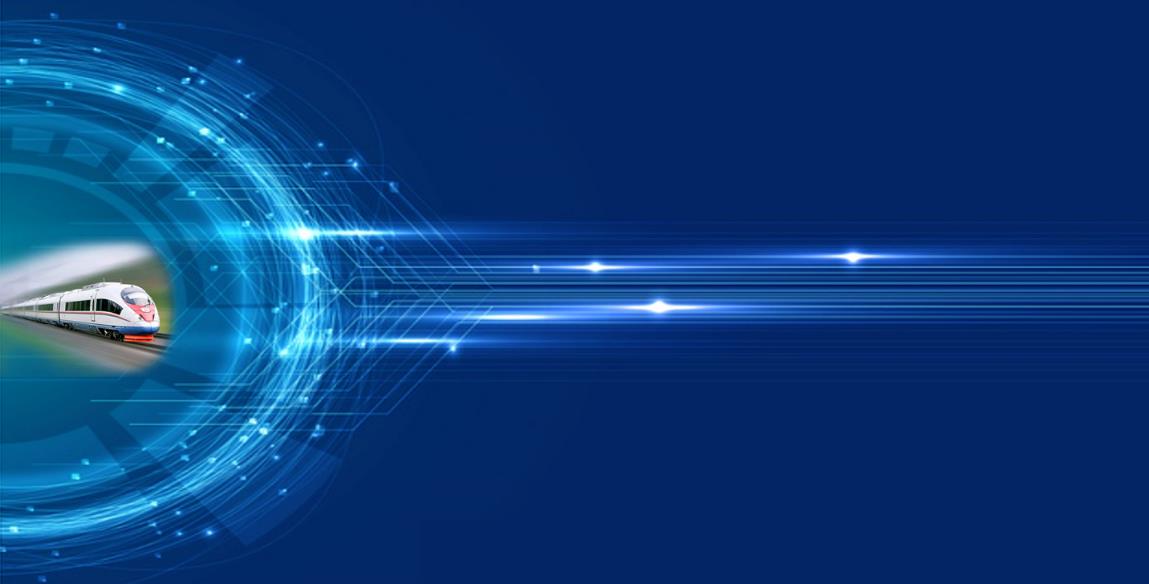 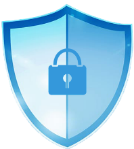 ЦИФРОВАЯ ТРАНСФОРМАЦИЯВ БЕЗОПАСНОСТИ ДВИЖЕНИЯ
КАК СТРАТЕГИЯ УСПЕХА И РАЗВИТИЯ ВОЗМОЖНОСТЕЙ
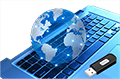 ОНЛАЙН ФОРМАТ
2020
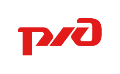 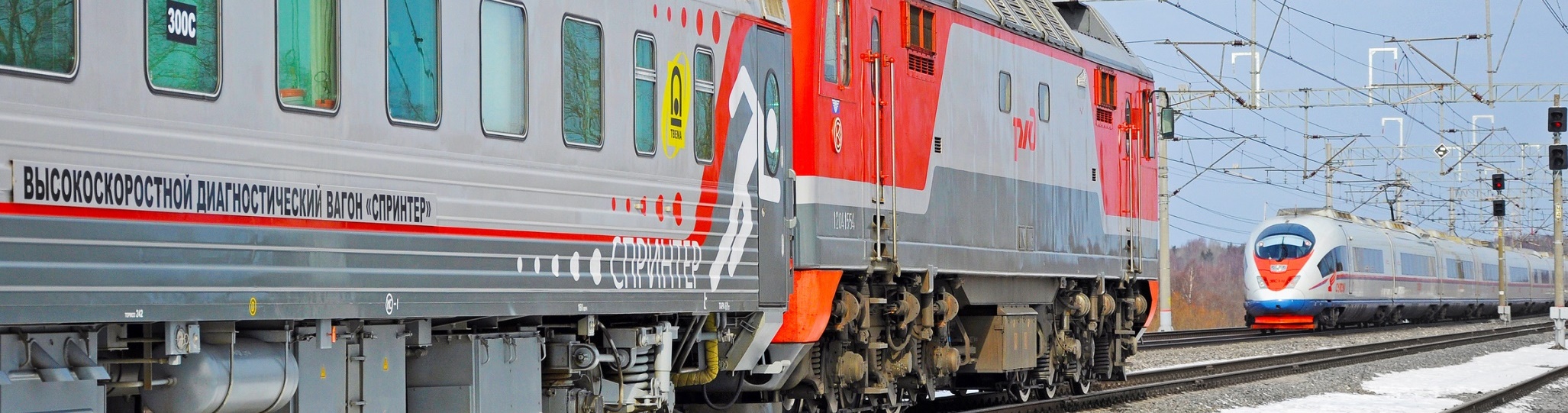 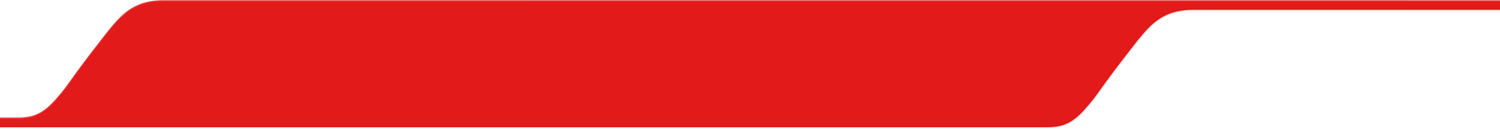 Управление рисками содержаний железнодорожной инфраструктуры на базе комплексной технологии применения автоматизированных мобильных средств диагностики
Бугаенко Виктор Михайлович
АО «Фирма ТВЕМА»
26.11.2020
Комплексная цифровая технологии диагностики инфраструктуры
ИНФОРМАЦИОННО – АНАЛИТИЧЕСКАЯ СИСТЕМА КОМПЛЕКСНОЙ ДИАГНОСТИКИ И МОНИТОРИНГА ИНФРАСТРУКТУРЫ (ЕК АСУИ СДМИ)
)
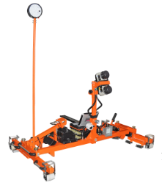 Результаты диагностики
Паспортные данные
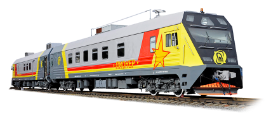 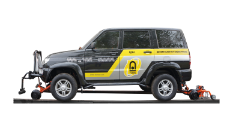 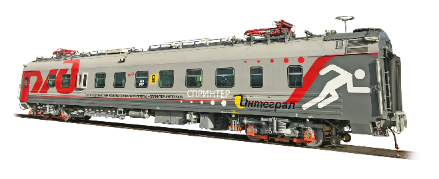 ВЫСОКОСКОРОСТНЫЕ ДИАГНОСТИЧЕСКИЕ КОМПЛЕКСЫ ИНФРАСТРУКТУРЫ «СПРИНТЕР-ИНТЕГРАЛ»
САМОХОДНЫЕ ДИАГНОСТИЧЕСКИЕ КОМПЛЕКСЫ ИНФРАСТРУКТУРЫ «ПИОНЕР-ИНТЕГРАЛ»
ДИАГНОСТИЧЕСКИЕ КОМПЛЕКСЫ ИНФРАСТРУКТУРЫ НА БАЗЕ МАШИН НА КОМБИНИРОВАННОМ ХОДУ
СЪЕМНЫЕ  И ПЕРЕНОСНЫЕ ДИАГНОСТИЧЕСКИЕ КОМПЛЕКСЫ
ФУНКЦИИ
Планирование работ
ФУНКЦИИ
Детальная проверка наиболее сложных направлений, уточнение и вторичный контроль по данным магистральных вагонных комплексов. 
Приемка отремонтированных участков.
Паспортизации объектов инфраструктуры, инспекционные поездки, проведение генеральных осмотров. 
Контроль инфраструктуры малодеятельных путей.
ФУНКЦИИ
ФУНКЦИИ
Контроль всех      параметров инфраструктуры скоростных и магистральных линий,  в составе поезда.
Обработка данных контроля.
Периодический осмотр объектов инфраструктуры.
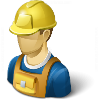 Контроль инфраструктуры малодеятельных,  приемо-отправочных и станционных путей.
Ремонтные бригады
Назначение и состав диагностических систем комплекса «СПРИНТЕР–ИНТЕГРАЛ»
КОНТРОЛЬ ПАРАМЕТРОВ КОНТАКТНОЙ СЕТИ
ОБЗОРНОЕ ВИДЕО
И ТЕПЛОВИЗИОННЫЙ КОНТРОЛЬ
СИСТЕМА ПРОСТРАНСТВЕННОГО СКАНИРОВАНИЯ
КОНТРОЛЬ 
РАДИОСВЯЗИ
СИСТЕМА ВЫСОКОТОЧНОЙ ПРИВЯЗКИ ГЛОНАСС/GPS
УФ-КАМЕРА
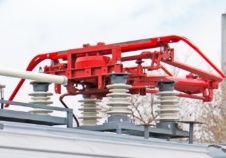 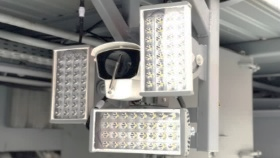 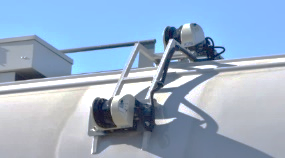 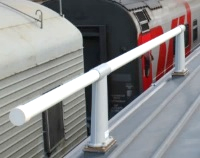 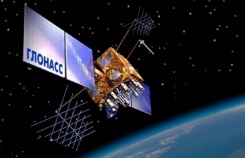 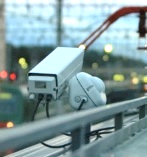 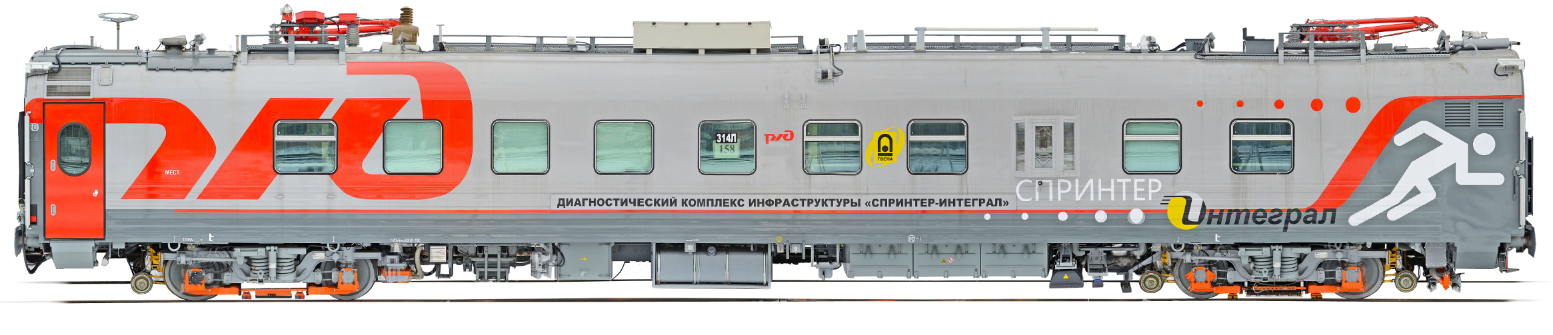 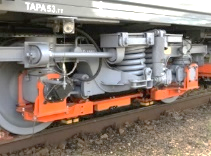 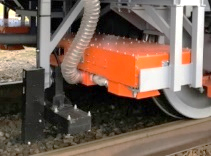 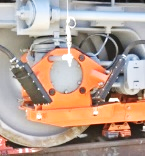 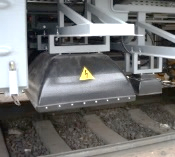 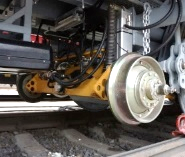 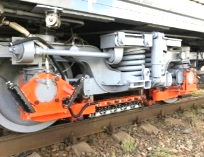 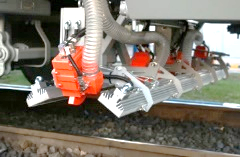 Контроль волнообразного износа рельсов
КОНТРОЛЬ СОСТОЯНИЯ 
ГЕОМЕТРИИ РЕЛЬСОВОЙ 
КОЛЕИ И РЕЛЬСОВ
Контроль параметров ктсм
Георадиолокация 
земляного полотна
ВИДЕОКОНТРОЛЬ 
СОСТОЯНИЯ РЕЛЬСОВ И РЕЛЬСОВЫХ СКРЕПЛЕНИЙ
Контроль параметров пути
СИСТЕМА РЕЛЬСОВОЙ 
ДЕФЕКТОСКОПИИ
Системы контроля и диагностики самоходного диагностического комплекса «ПИОНЕР-ИНТЕГРАЛ»
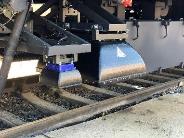 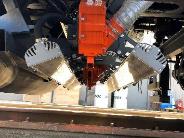 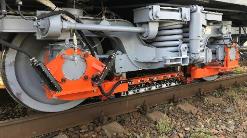 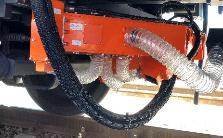 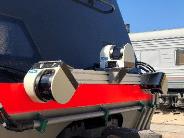 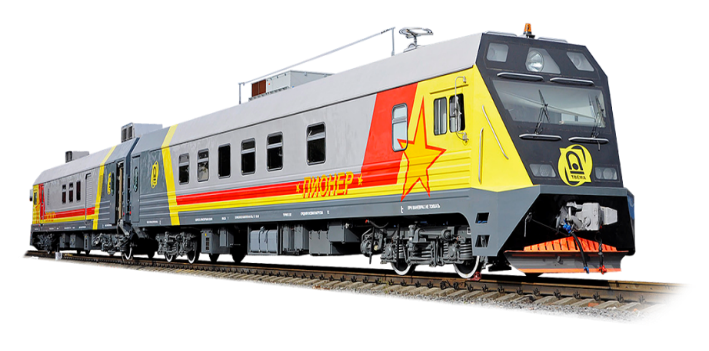 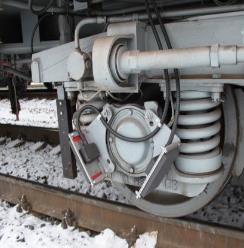 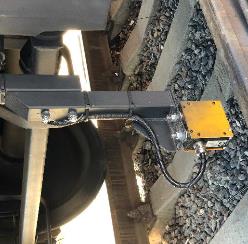 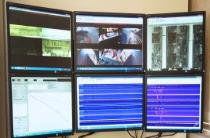 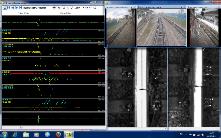 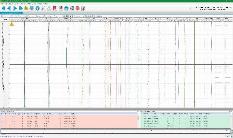 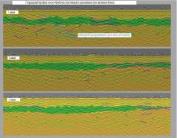 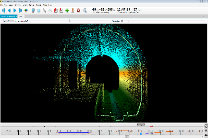 Комплексы на комбиходу с навесными диагностическими системами
ОСНОВА
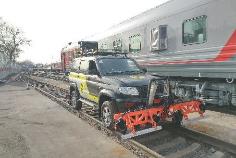 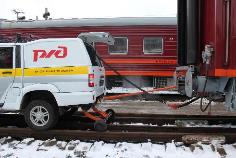 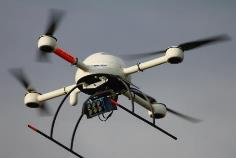 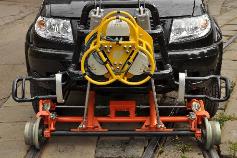 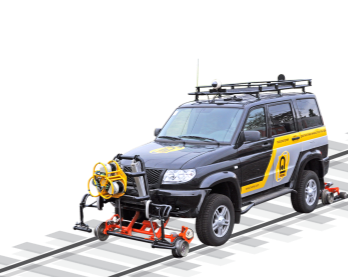 СИСТЕМА ВИЗУАЛЬНОГО КОНТРОЛЯ ВСП
КОМПЛЕКС БЕСПИЛОТНЫХ ЛЕТАТЕЛЬНЫХ АППАРАТОВ
ОБОРУДОВАНИЕ ДЛЯ СЦЕПКИ С ПОДВИЖНЫМ СОСТАВОМ
СИСТЕМА ТРЕХМЕРНОГО СКАНИРОВАНИЯ
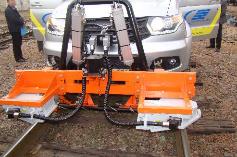 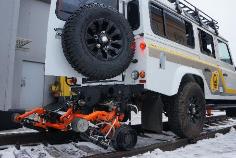 СИСТЕМА ИЗМЕРЕНИЯ ПАРАМЕТРОВ ПУТИ
СИСТЕМА ДЕФЕКТОСКОПИИ РЕЛЬСОВ
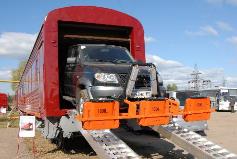 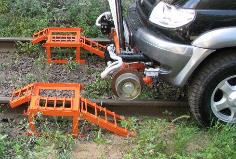 Возможно комплектование технологических машин системами дефектоскопии рельсов, контроля параметров пути, видеоконтроля, трехмерного сканирования габарита приближения строений, георадиолокации, дополнительным оборудованием для буксировки и заезда на рельсы, системой безопасности движения.
Рабочая скорость до 40 км/ч.
СИСТЕМА 
ГЕОРАДИОЛОКАЦИИ
ОБОРУДОВАНИЕ ДЛЯ ЗАЕЗДА НА РЕЛЬСЫ
Съемные диагностические комплексы
ОСНОВА
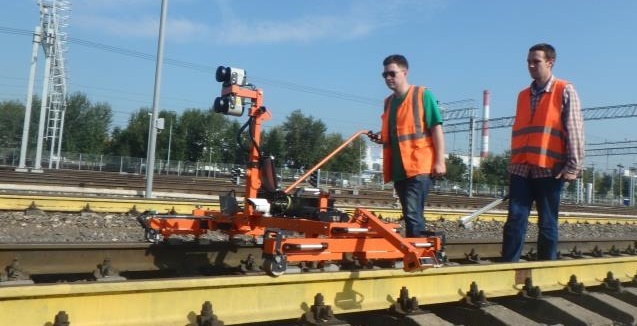 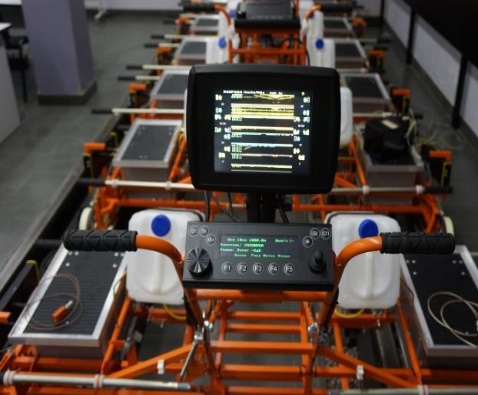 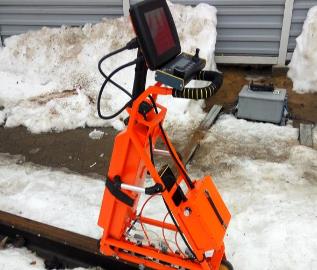 ДЕФЕКТОСКОП УЛЬТРАЗВУКОВОЙ «СПРУТ-2»
ОДНОНИТОЧНЫЙ ДЕФЕКТОСКОП «СКАТ-2»
Ручные диагностические комплексы РДК ПТ-12-01, ПТ-10 предназначены для комплексного автоматизированного контроля объектов путевого хозяйства железных дорог, включающих широкий спектр измерения параметров пути и рельсов.
Дефектоскопные диагностические тележки и комплексы являются автоматизированной системой ультразвукового контроля и предназначены для обнаружения дефектов в обеих нитях железнодорожного пути, дефектов стрелочных переводов при сплошном контроле и определения глубины залегания обнаруженных дефектов.
Интеграционный комплекс программных решений «ПО ИНТЕГРАЛ» для мобильных комплексов диагностики
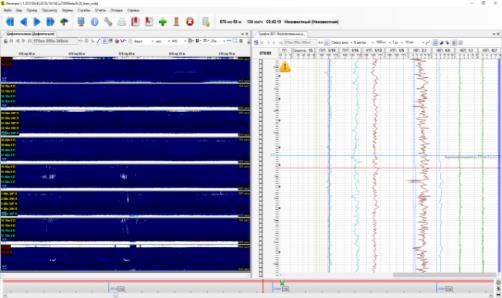 В мониторинге состояния инфраструктуры используют разнообразные системы контроля и диагностики. Каждая из них выполняет свою специфическую задачу и использует свою программу сбора, обработки и отображения данных. Приведение к единому формату решает интеграционный комплекс программных решений ПО ИНТЕГРАЛ.

Программный комплекс позволяет с любого рабочего места централизованно управлять работой всех систем, обеспечивает высокую степень интеграции.
 
ПО ИНТЕГРАЛ позволяет провести автоматизированную обработку данных диагностики, в единых форматах передать  в ЕК АСУИ и обеспечить взаимодействие с аналитической системой ЕК АСУИ СДМИ.
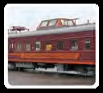 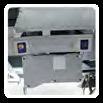 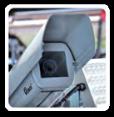 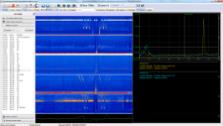 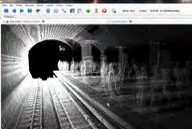 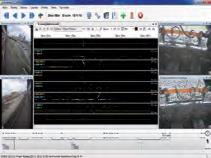 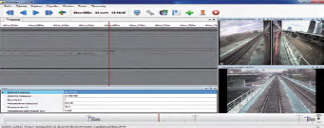 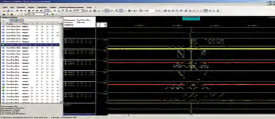 Цифровая Информационно-аналитическая система комплексной диагностики и мониторинга инфраструктуры ЕКАСУИ СДМИ (технологический цикл)
ЕКАСУИ СДМИ
ПЛАНИРОВАНИЕ РАБОТ 
по приведению инфраструктуры в нормативное состояние
ПРОГНОЗ
Развития расстройств и оценка рисков
КОНТРОЛЬ КАЧЕСТВА
Выполненных ремонтов

КОНТРОЛЬ ЭФФЕКТИВНОСТИ
Затраченных материалов и средств
ИНФРАСТРУКТУРАЖЕЛЕЗНЫХ ДОРОГ
АНАЛИЗ
Выявление нестабильных участков
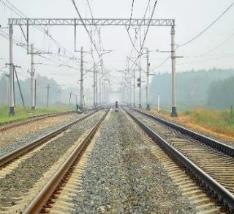 Съёмные
 средства
Мобильные средства
ОБЪЕКТИВНЫЕ ДАННЫЕ
инструментальных измерений параметров инфраструктуры
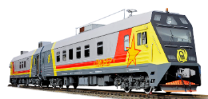 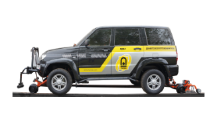 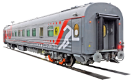 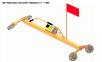 Цель внедрения и функциональные связи ЕКАСУИ СДМИ
Планирование работ по содержанию инфраструктуры на основе объективного анализа и прогнозирования её состояния (Более 1000 пользователей)
Сопровождение, администрирование
Мониторинг состояния пути и ИССО
Планирование ремонтов
Анализ, планирование, организация проверок
ЦЕНТР
ДИАГНОСТИКИ
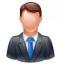 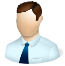 ИВЦ
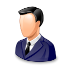 Службы
П, Ш, Э
ЕКАСУИ
Диспетчерская служба
ЕКАСУИ СДМИ
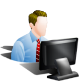 Нормативы, 
регламенты
Критические отклонения
Подтверждение
Автоматизированное формирование
заданий
УНИФИЦИРОВАННЫЕ ПРОТОКОЛЫ ВЗАИМОДЕЙСТВИЯ
Результат работ
Натурные осмотры, КО, ГО
Съёмные 
средства
Мобильные средства и комплексы
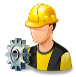 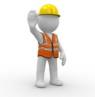 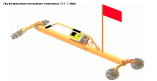 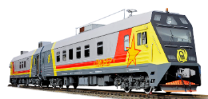 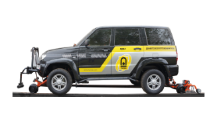 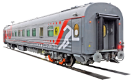 Ремонтная бригада
Преимущества внедрения цифровой комплексной технологии применения автоматизированных мобильных средств диагностики
Предлагаем разработать ускоренную программу замены малофункциональных, устаревших мобильных средств на инфраструктурные диагностические комплексы с учетом предлагаемой технологической цепочки.
Внедрение  комплексной цифровой технологии применения автоматизированных мобильных средств диагностики позволит:
разместить в оптимальном варианте полный набор систем комплексной диагностики и мониторинга всех элементов железнодорожной инфраструктуры для объективного определения состояния с высокой разрешающей способностью;
обеспечить цифровую автоматизированную аналитическую обработку данных во взаимодействии с ЕК АСУИ СДМИ, рациональное планирование и повышение качества работ, эффективное использование средств диагностики и ресурсов;
значительно сократить количество средств диагностики, численность обслуживающего персонала и соответственно снизить эксплуатационные расходы на содержание инфраструктуры. При этом существенно улучшатся условия обеспечения безопасности движения поездов.